Beethoven vs. BieberOn the meaningfulness of (alt)metrics
Blaise Cronin, PhD, DSSc, DLitt (h.c.)
Rudy Professor of Information Science, 
Indiana University, USA
Canonicity   vs.   Iconicity
Twit(ter)
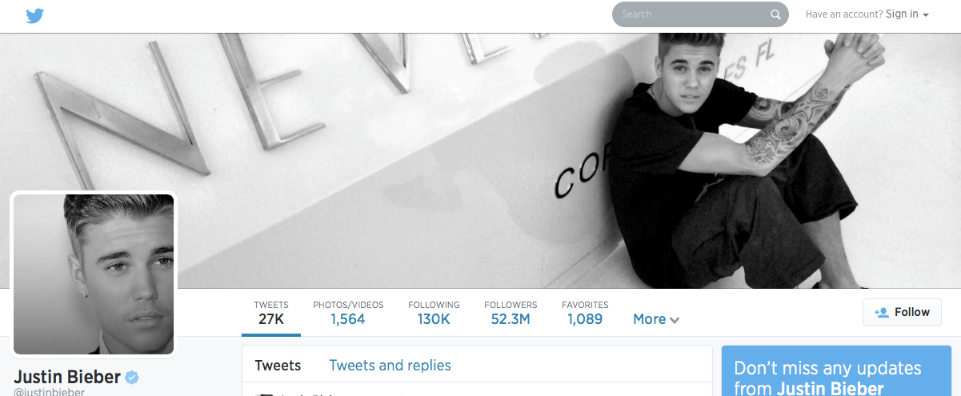 Facebook
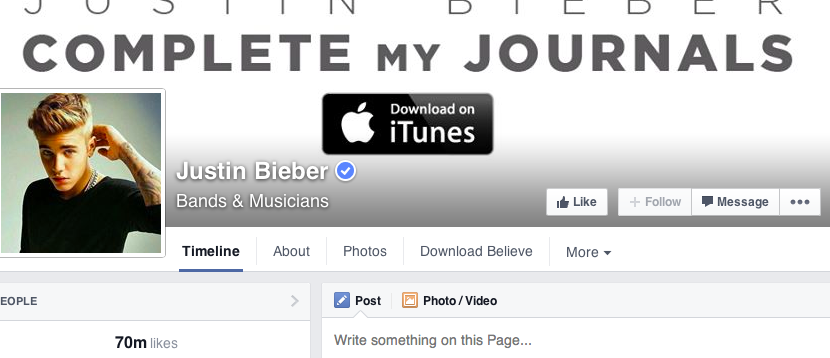 Biebermetrics
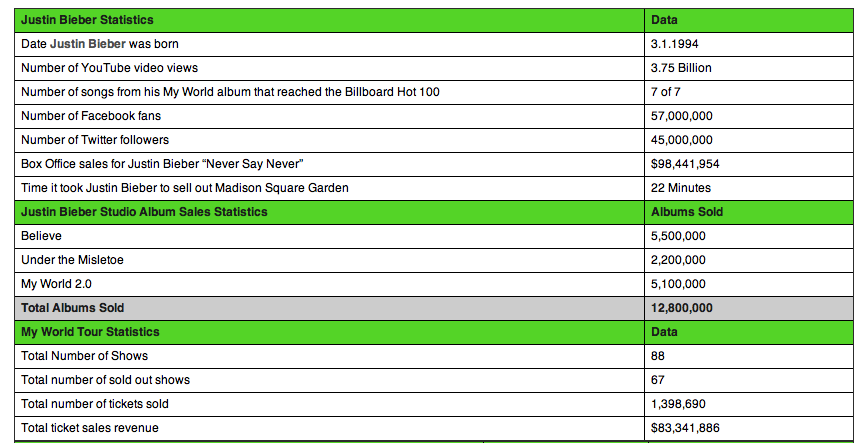 Facebook
Beethoven vs. Bieber
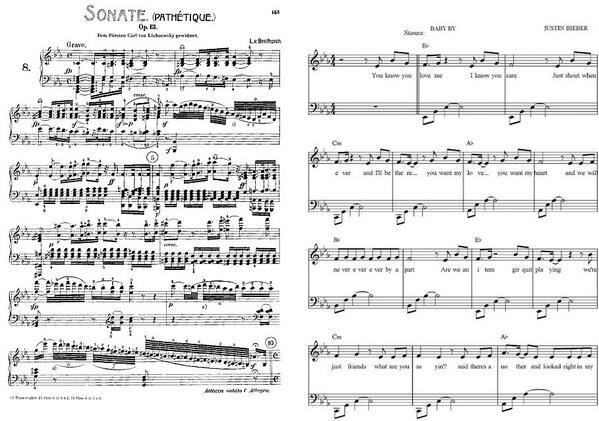 Apples & Oranges
Apples … and apples
The numbers game
‘Not everything that can be counted counts and not everything that counts can be counted’
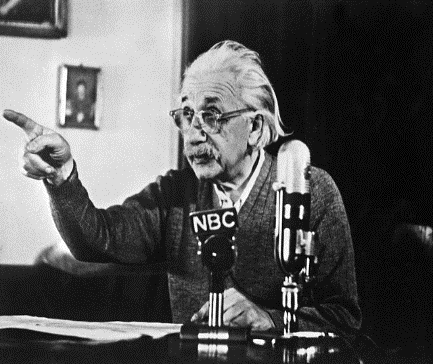 Defining excellence
‘But I know it when I see it ….’

U.S. Supreme Court Justice Potter Stewart, 1964
‘It is easier to measure activities than it is to measure quality’

NISO, 2014
Assessing excellence(Peer review … on a good day)
• Domain knowledge
				• Expertise
				• Discrimination
				• Connoisseurship
				• Wisdom
A culture of metrics
Yesterday (c. 1955): ISI’s Citation indexes (SCI, SSCI A&HCI)

Today: WoS, Scopus, Google Scholar, et al.

Tomorrow: Social media monitoring & analytics (e.g., altmetric.com)
Measuring article impact
• Reputation of journal
• Journal Impact factor
• No. of citations
• Quality of citations
• Persistence of citations

• Times accessed
• Times downloaded
• Included in syllabi
• Media mentions
  	etc.
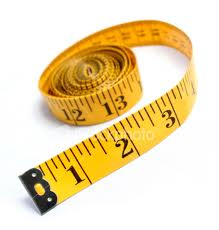 Beyond bibliometrics
• Citations miss important traces/impacts & are lagged
     

	• Online reference managers, slide-sharing services and social media capture impacts in real-time (but only partially)
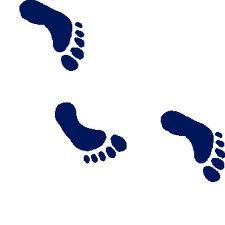 Twitter reality
a) All scholars
 
b) % with Twitter accounts
 
c) % who tweet
 
d) % of tweets about scholarly topics
 
e) % that are “Twitter citations”/ “tweetations”
Scholarly  buzzometer
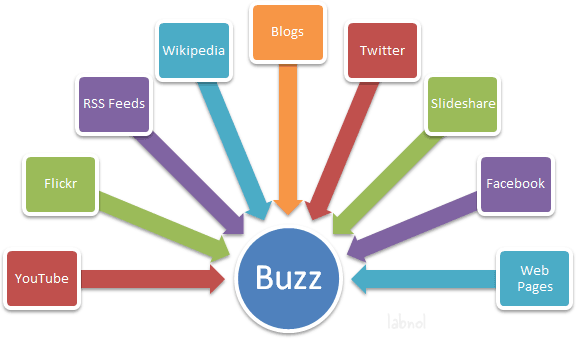 ‘Researchers must ask if altmetrics really reflect impact, or just empty buzz.’  – altmetics manifesto
Citations ≠ Altmetrics
Cites  authors
	Alts    readers

	Cites  few
	Alts    many
Cites  lagged
	Alts    real-time

	Cites  mandatory
	Alts    optional
Effects of research
Immediate vs. delayed impacts

Scholarly vs. professional vs. social impacts

Cited vs. read vs. used

Substance  vs. buzz
Immediate effects: PLOS article-level metrics
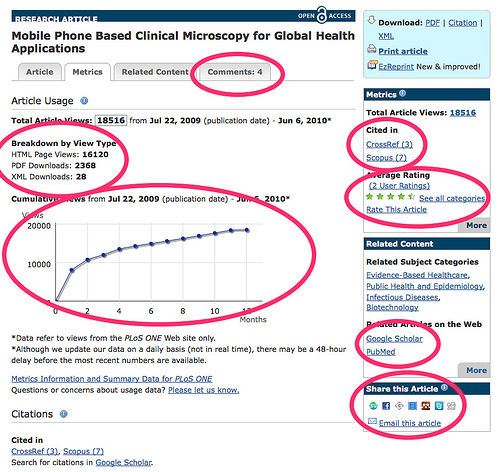 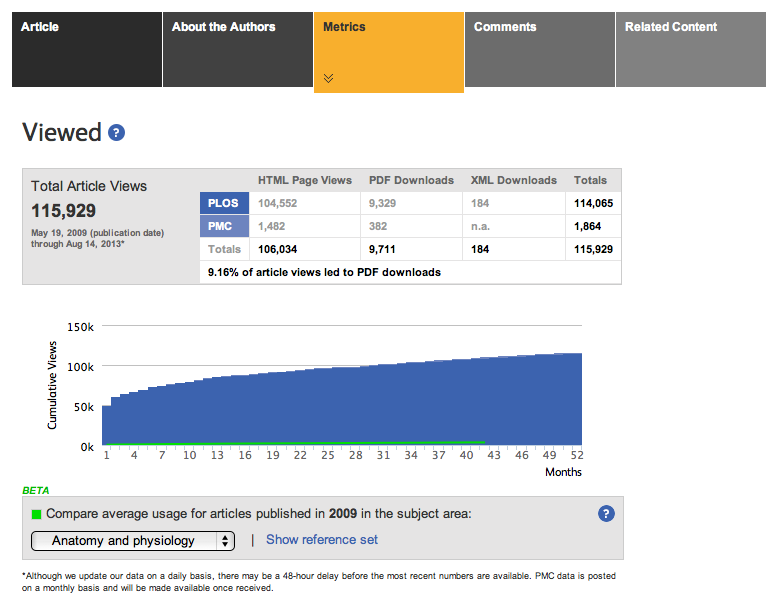 Article-level metrics
• Transparency
		• Real-time
		• Multi-dimensional
		• Countable

		• Ego-boosting
		• Behavior-modifying
		• Culturally corrosive?
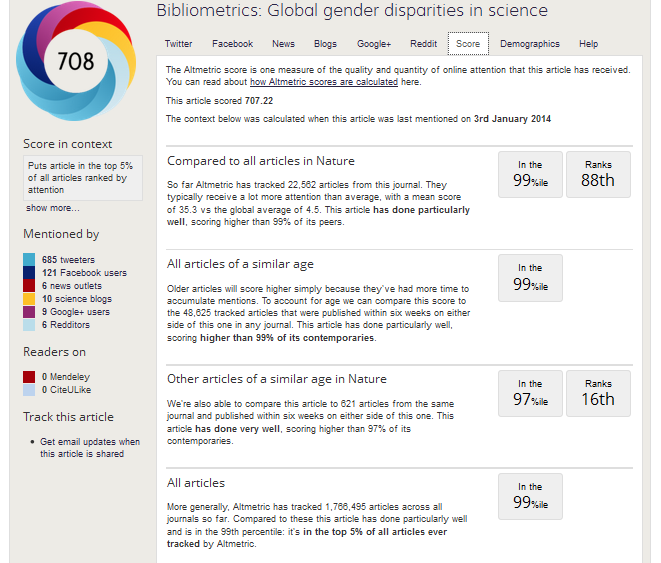 Academic social capital
• Highly ‘liked’

• Much tweeted/followed

• Heavily blogged about

• Frequently recommended

• Often mentioned/quoted in the media
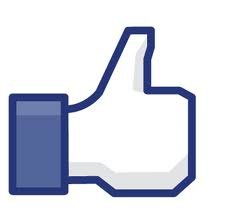 Not to be confused!
Social capital
Symbolic capital
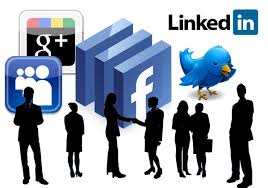 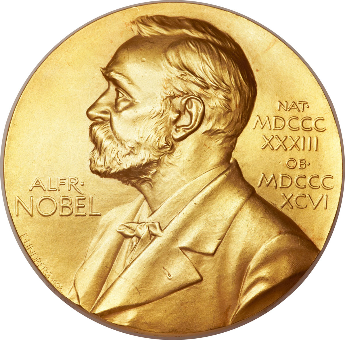 Complementary metrics
• Acknowledgments
	• Data citation counts
	• Micro-attributions for 		data curation
	• Social media mentions
	• Recommendations
	• Downloads
	• Mentions in extra-		scientific texts
	• Press coverage
		etc., etc…
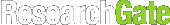 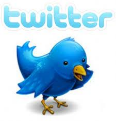 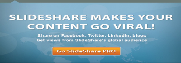 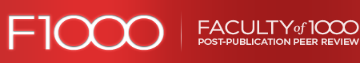 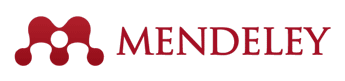 Anticipating altmetrics: ‘Invoked on the Web’ (Cronin et al., 1998)
‘polymorphous mentioning’

	‘presence density’

	‘diverse ways in which 	academic influence is 	exercised and 	acknowledged’
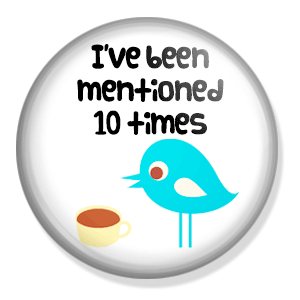 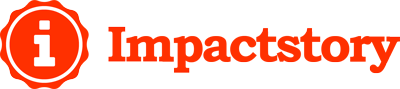 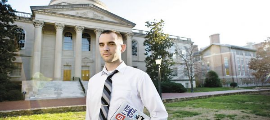 Jason Priem, 2011
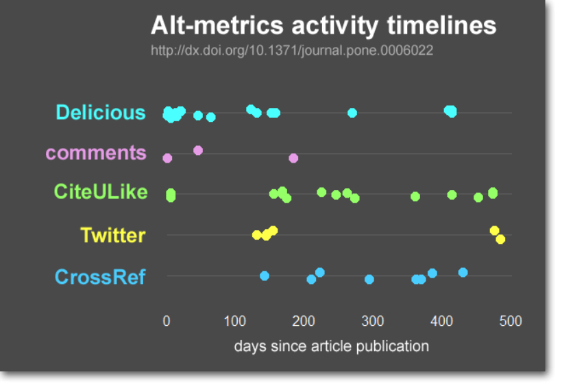 Genres of altmetricsTaylor & Plume (2014)
Unequal attentionTaylor & Plume (2014)
The hunt for correlations…
• Citations in Wikipedia and JCR data (Nielsen, 2007)
• Article tweets and citations (Eysenback, 2012)
•  F1000 score and JIF (Nature Neuroscience, 2005)
• Inclusion in reference managers and citations (Bar-Ilan, 2012)
• Downloads and subsequent citations (Brody et  al., 2006; Nieder, Dalhaug, Aandahl, 2013)
• Citations in blogs and subsequent citations (Shema, Bar-Ilan, Thelwall, 2013)
• Altmetrics and citations (Thelwall, Haustein, Larivière & Sugimoto, 2013; Costas, Zahedi & Wouters, 2014)
	Etc., etc., ….
Downloads vs. citations ScienceDirect (Moed, 2012)
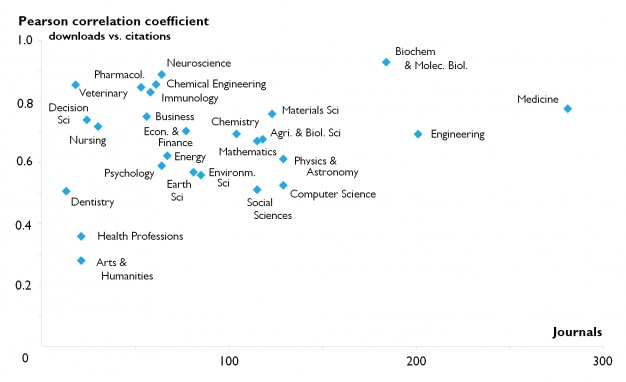 Downloads & citationsNieder, Dalhaug & Aandah (2013)
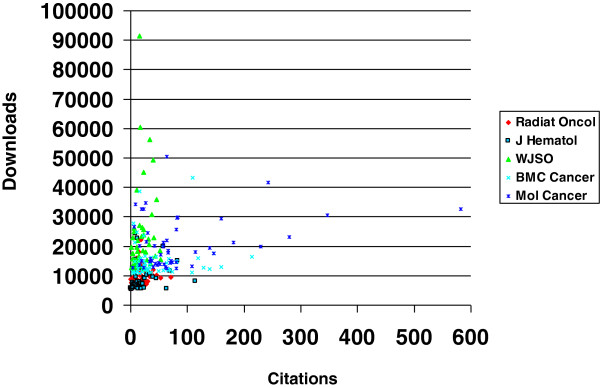 Twitter mentions & arXiv downloadsShuai, Pep, Bollen (2012)
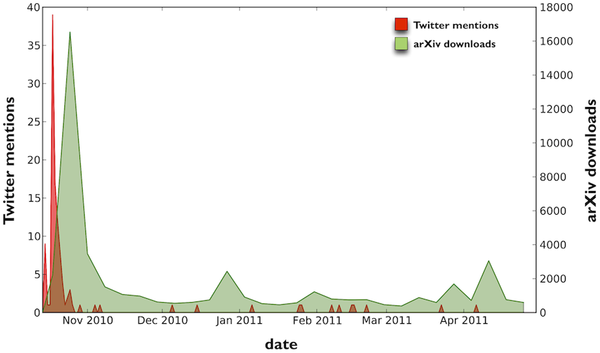 Downloading, reading, citingSchlögl et al. (2014)
1 citation =   ? tweets
Citations
Acknowledgments
Downloads
Tweets
‘Likes’
    etc.
(Alt)metrics issues
Metrics
Platforms
• Validity
					• Reliability
					• Utility
					• Ethicality
• Transparency
	• Usability
	• Persistence	
	• Cost/benefit ratio
Mirror, mirror on the wall, who is the fairest of them all?
Users, narcissism and control – tracking the impact of scholarly publications in the 21st century
	Wouters & Costas (2012)
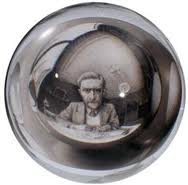 Google Scholar: Narcissism?
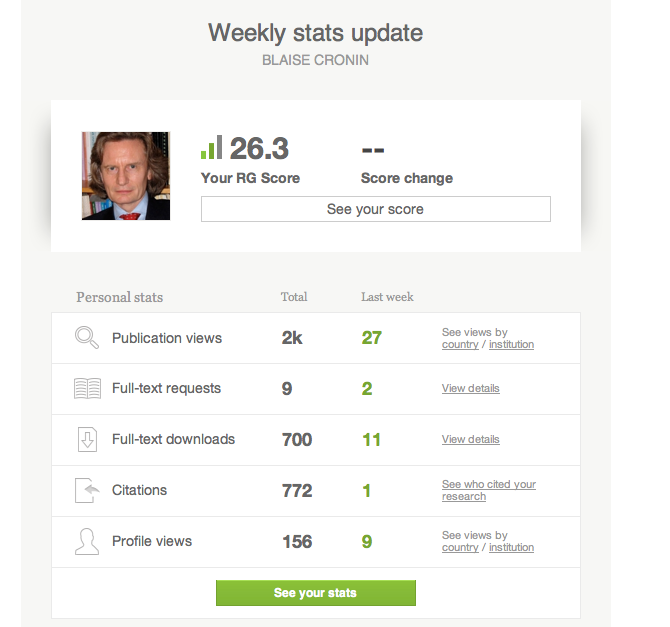 Scholarly Panopticon?
‘an Orwellian surveillance net’

	‘cybernating the academy’

 		Sosteric, 1999
The Holy Grail of holism
A matrix of established & alternative metrics?

	A unified measure/composite score (a super h-index)?
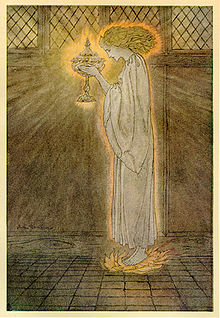 New Age numerology?
• Atomization of inputs, outputs and impacts

	• Fetishization of metrics

	• Transparency vs. triviality

	• Immediacy vs. canonicity

	• Goal displacement?
Suggested readings
Scholarly Metrics Under the 
Microscope


edited by

Blaise Cronin and 
Cassidy R. Sugimoto

2014


ITI / ASIST
And the winner is ….